Microsoft Office Live Workspace
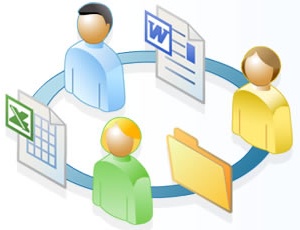 Inhalt
Konzept
Voraussetzung
Limitierung
Konzept
Speicherplatz Online
Bearbeitung Offline
Arbeiten im Team
Kostenlos (Werbung)

Bearbeiten mit Microsoft Office
PDF & Bilder
Voraussetzung
Internet Explorer 6 / Firefox 2.0 / Safari 3
Microsoft Office
Windows Live ID
Office Add-In
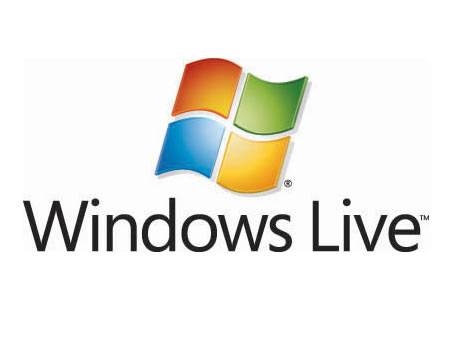 Limitierung
Grösse:		25 MB pro Dokument 
Anzahl:		500 Dokumente
Benutzer:	Max. 100 pro Dokument
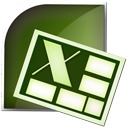 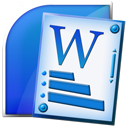 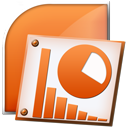